HANDLING DIFFICULT CONVERSATIONS
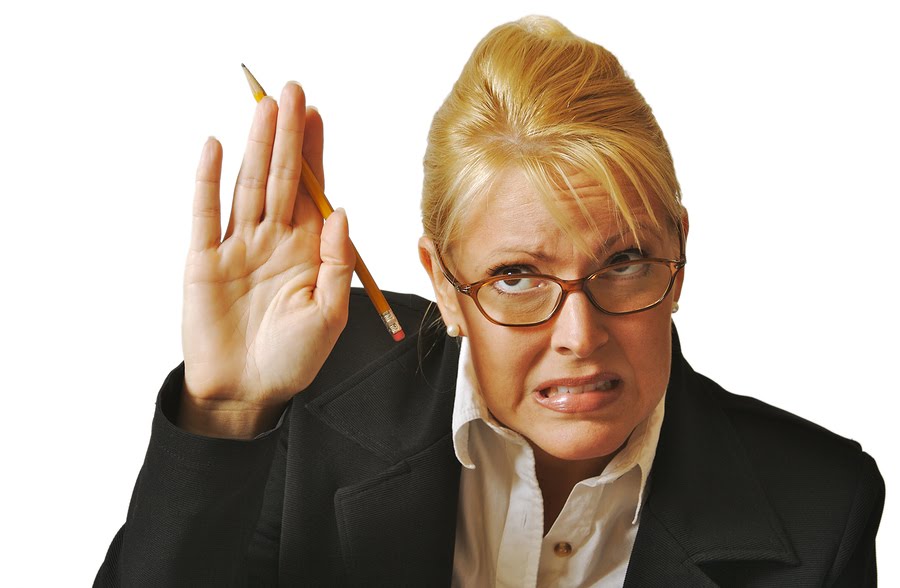 1
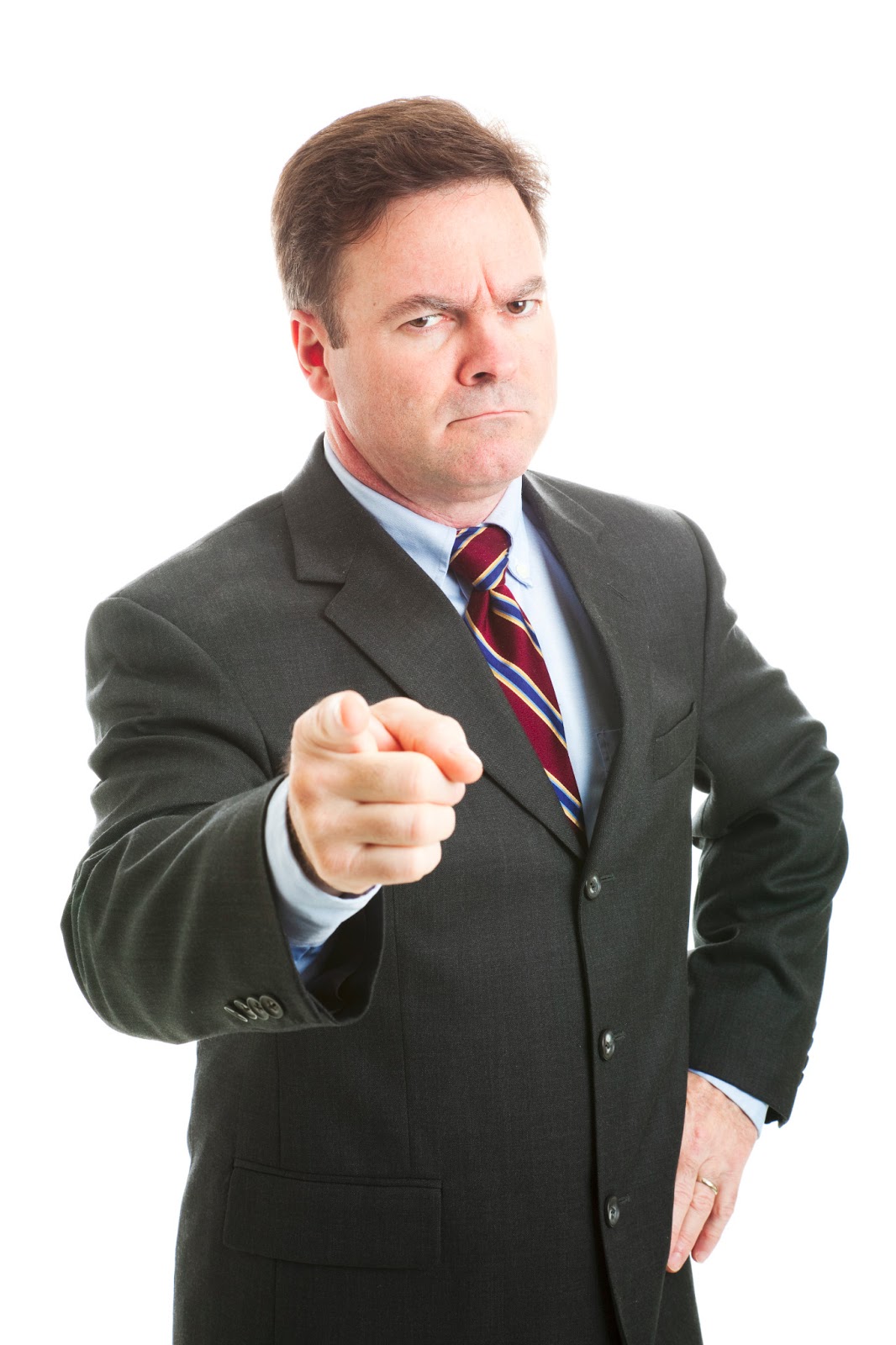 JUST DO IT!
2
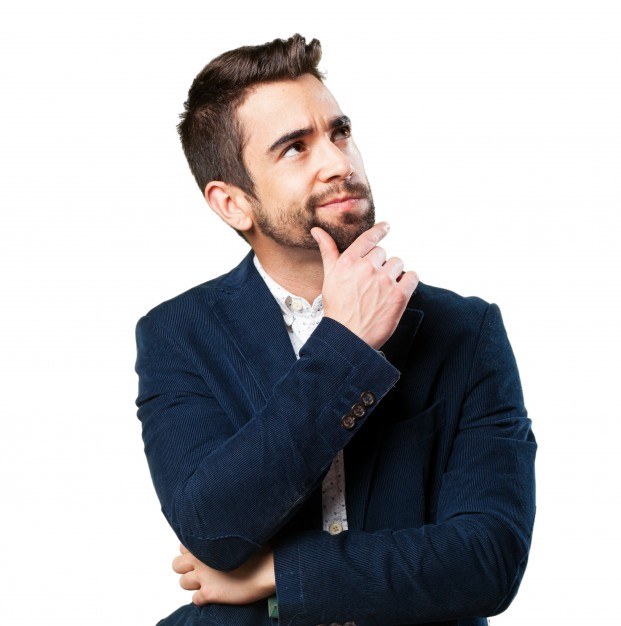 THINK ABOUT:
Purpose
Outcome
3
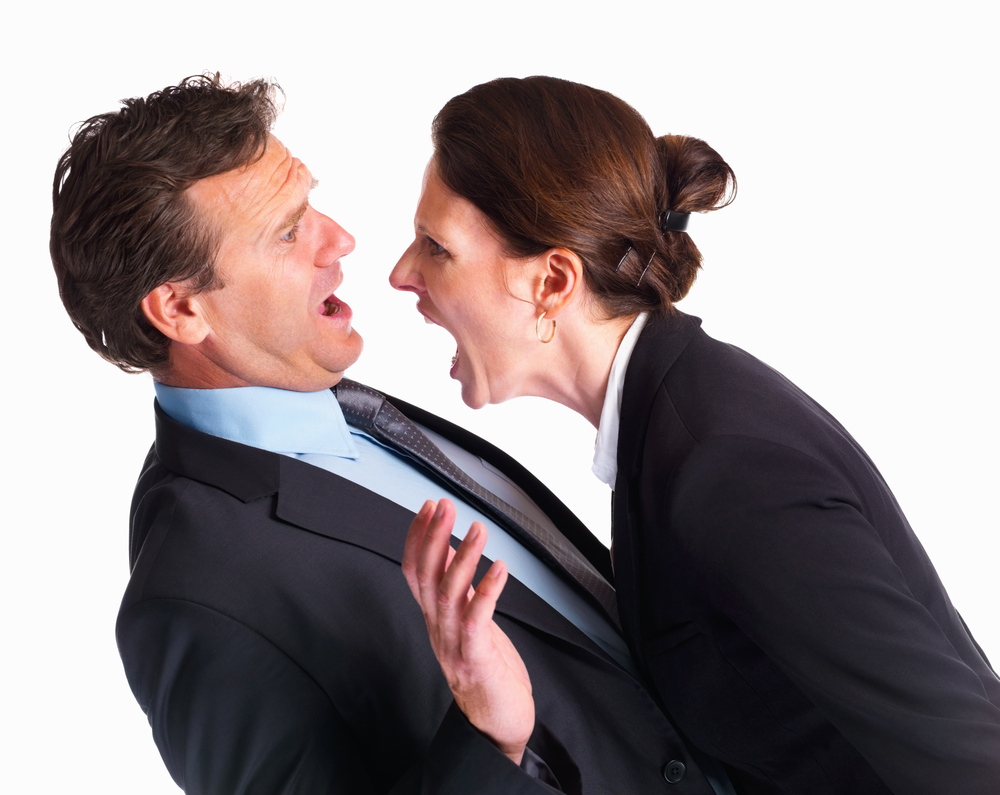 ADOPT THE RIGHT APPROACH
4
CALM ASSERTIVENESS
5
RECOGNISE AND MANAGE YOUR EMOTIONS
How you feel about starting the conversation
It’s natural to feel apprehensive about a difficult conversation and to worry about how the person might respond.

Remember – this isn’t personal.  It’s part of your job and your staff team expect you to confront issues that arise.
6
RECOGNISE AND MANAGE YOUR EMOTIONS
How you feel about the issue being discussed
Don’t allow your own feelings about the issue cloud your professional judgement.

If the matter concerns a particular bugbear of yours such as lateness or laziness, don’t let your personal feelings affect the way you deal with it.
7
RECOGNISE AND MANAGE YOUR EMOTIONS
How you feel about the issue being discussed
Similarly, if the issue is something you don’t feel particularly strongly about don’t approach it in a casual manner. 

Your approach needs to be fair and consistent and not based on your own subjective feelings.
with it.
8
RECOGNISE AND MANAGE YOUR EMOTIONS
How you feel about the person involved
Don’t be swayed by how you feel about the individual. Whether you like them or not, you must treat everyone with respect and fairness.

Focus on the facts, not your opinions.
9
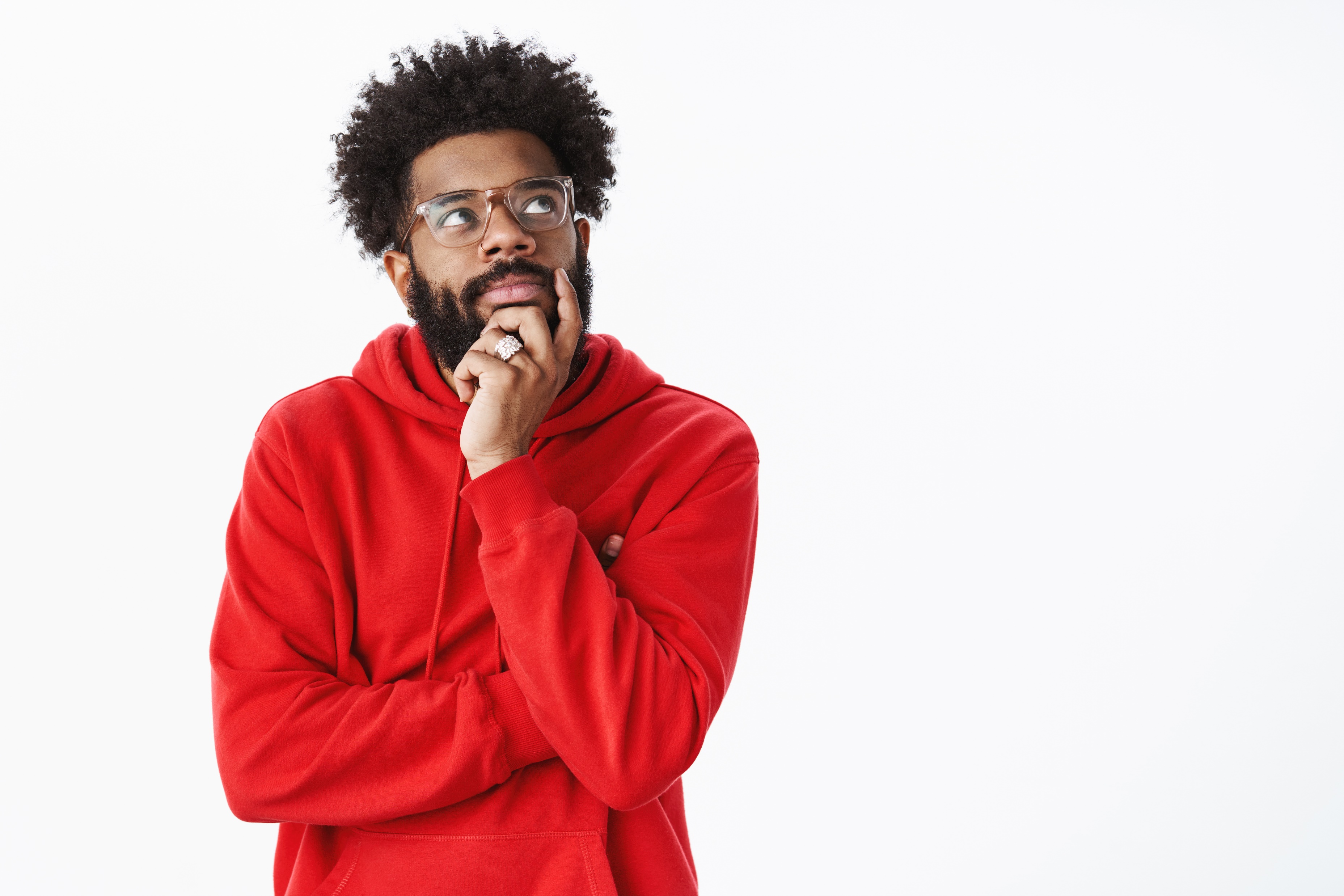 PLAN THE    MEETING
Remember - Being prepared and having factual information available to refer to will really help you feel more confident about the conversation
10
IT’S HELPFUL TO FOLLOW THIS BASIC STRUCTURE:
The purpose of the conversation
Your view of the issue(s)
The other person’s view of the issue(s)
Sharing of thoughts, feelings and ideas
Reaching an agreed outcome
11
ARRANGING THE MEETING
 Sometimes you might just take someone to one side and have a quick word with them, but for something like a Coaching & Development Meeting or Sickness Review Meeting, you will schedule the date and time to meet.
 
Explain the reason for the conversation that you will have with the person and a general idea of the issues you want to discuss. If they press you for more information, tell them you’ll discuss the matter in detail at the meeting.
12
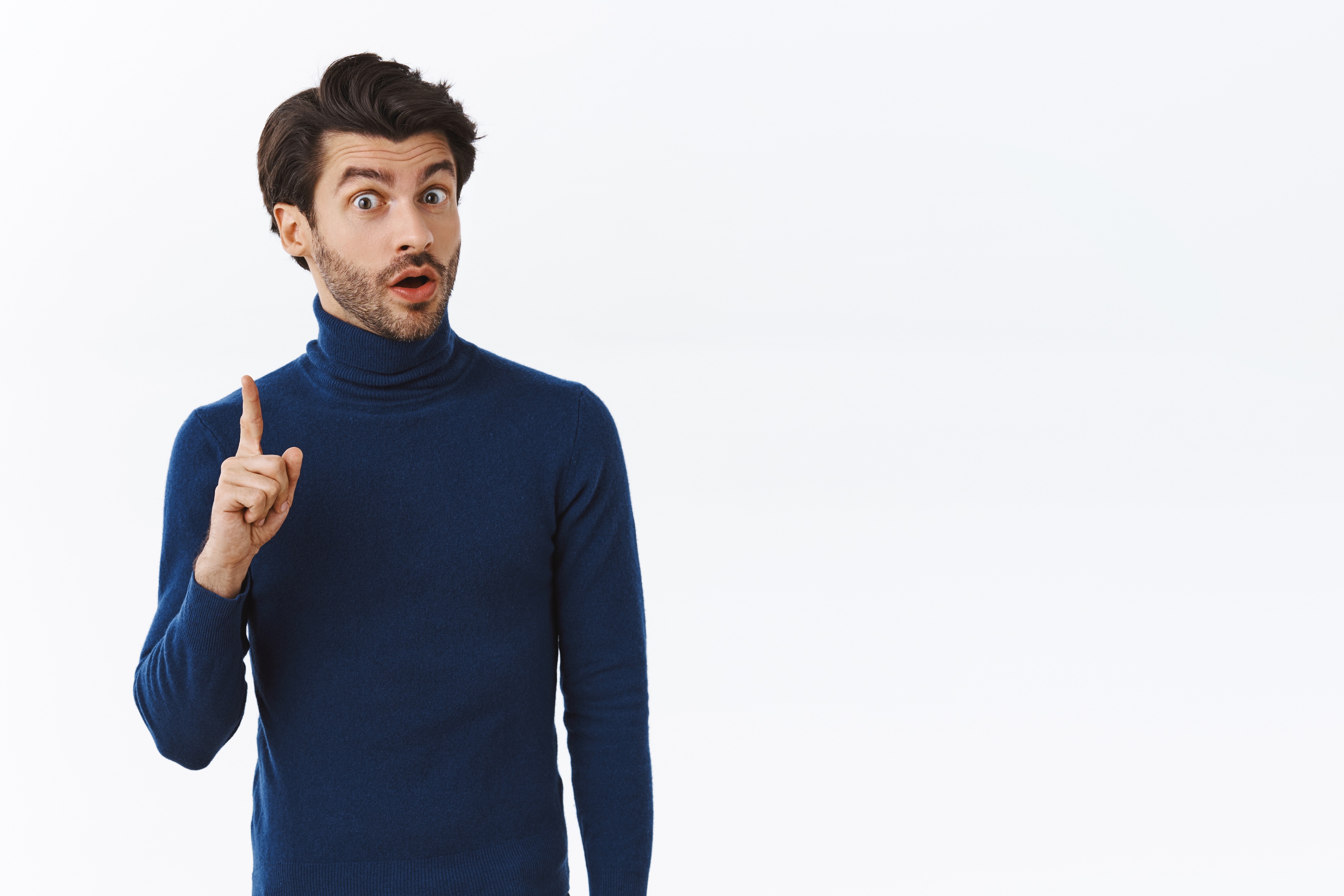 OPENING THE CONVERSATION
At the meeting, open the conversation with a simple reminder of the purpose of the meeting. 

“ I’ve asked to meet with you today so we can talk about your recent lateness for work and hopefully find a solution.”
13
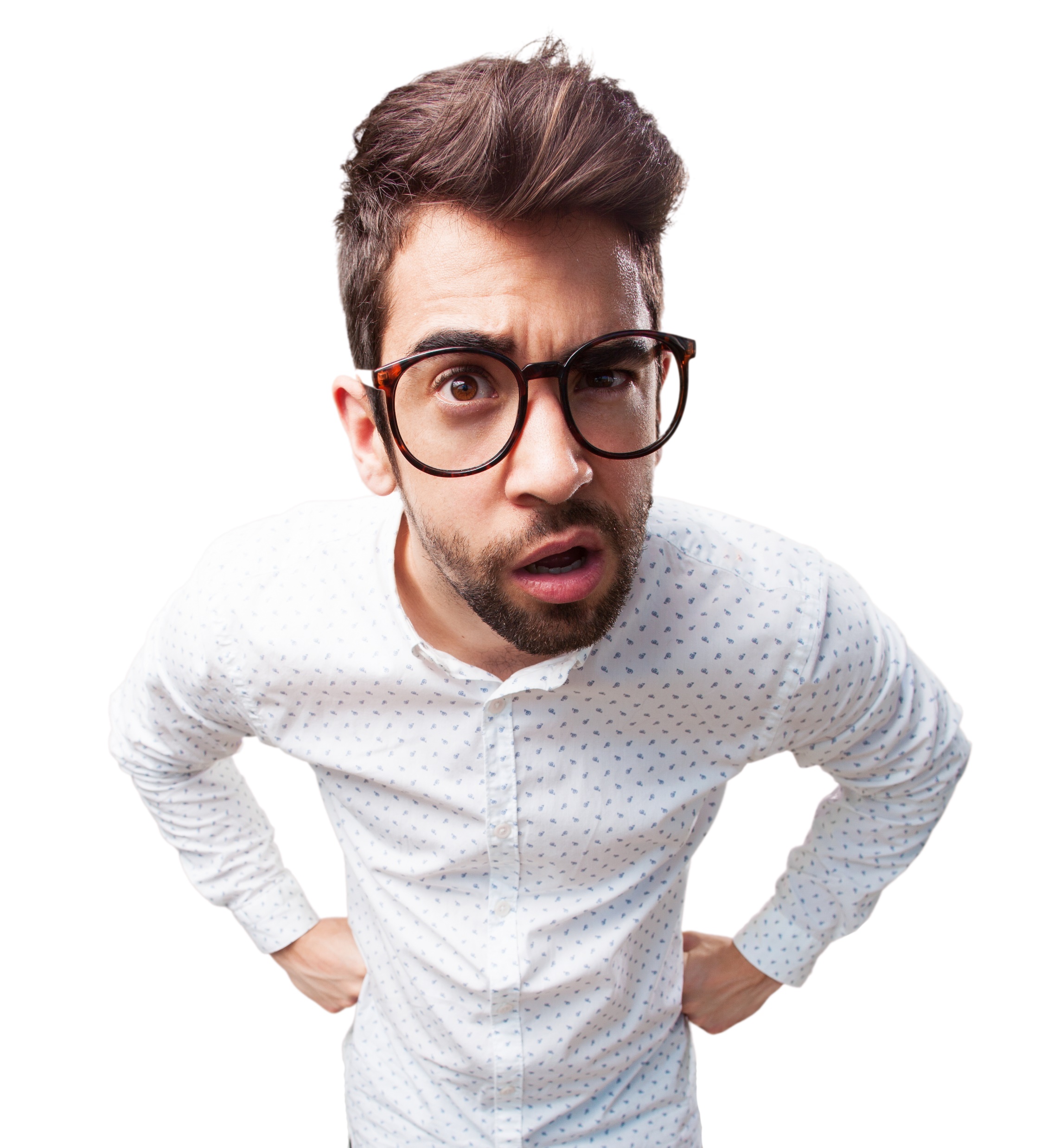 PRESENT YOUR SIDE OF THE STORY
Explain what your concerns are. 

Be factual, upfront and honest and express how you feel about the situation and the effect it has on other people (if relevant)
14
“ I see that over the past 3 weeks you’ve been late 4 times, and I’m concerned that this is starting to have an impact on service users and staff at the property. Is there something in particular that’s causing this?”
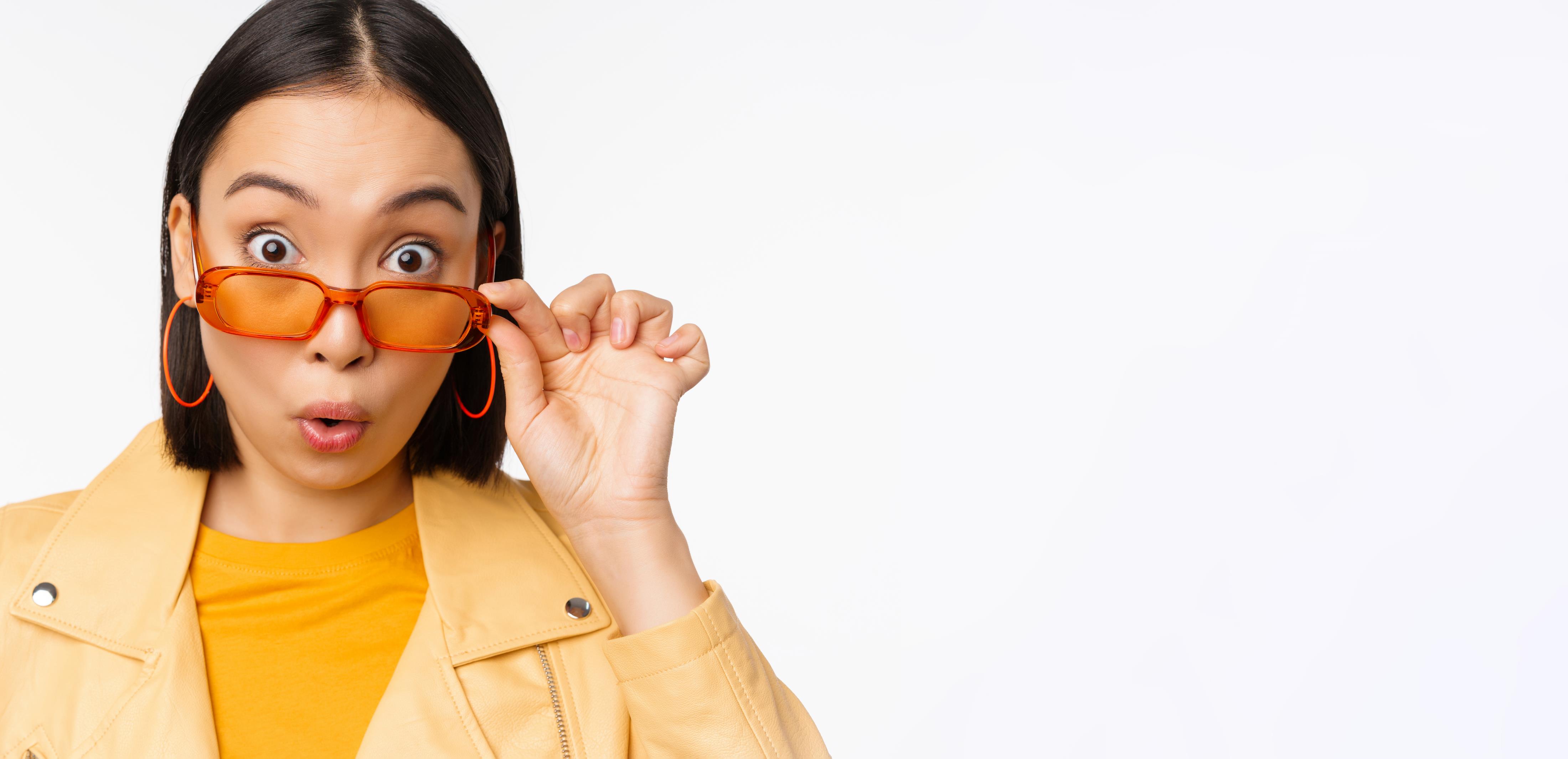 LISTEN TO THEIR SIDE OF THE STORY
Listen carefully and demonstrate that you are doing so.  Don’t interrupt them, take time to reflect on what they are saying and be prepared to change your opinion. 

They may tell you something you had no prior knowledge of. 

Remember - Being supportive and understanding towards the person will help you to overcome some of the anxiety you might be feeling about the meeting.
HANDLE REACTIONS WITH CARE
Be prepared for strong reactions, but don’t be afraid of them.  

Acknowledge and respond to their feelings rather than react to their behaviour.

Be supportive and understanding

Make sure you give them space and time to respond
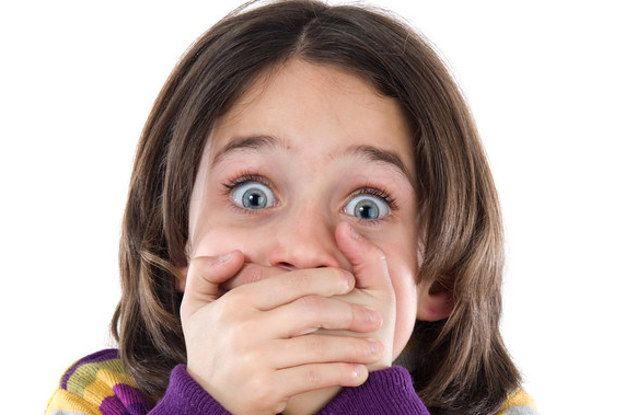 MOVING FORWARD
Remember what it was you originally wanted to achieve and agree through discussion ways this can happen. 

Once agreement has been reached, clarify what has been decided, who is responsible for what; and set a workable timescale for agreed actions or changes.